PHY 711 Classical Mechanics and Mathematical Methods
10-10:50 AM  MWF  Olin 103

Plan for Lecture 19:
Continue reading Chapter 7
Wave equation
General solution methods for Sturm-Liouville equations
Digression on several numerical methods
10/09/2013
PHY 711  Fall 2013 -- Lecture 19
1
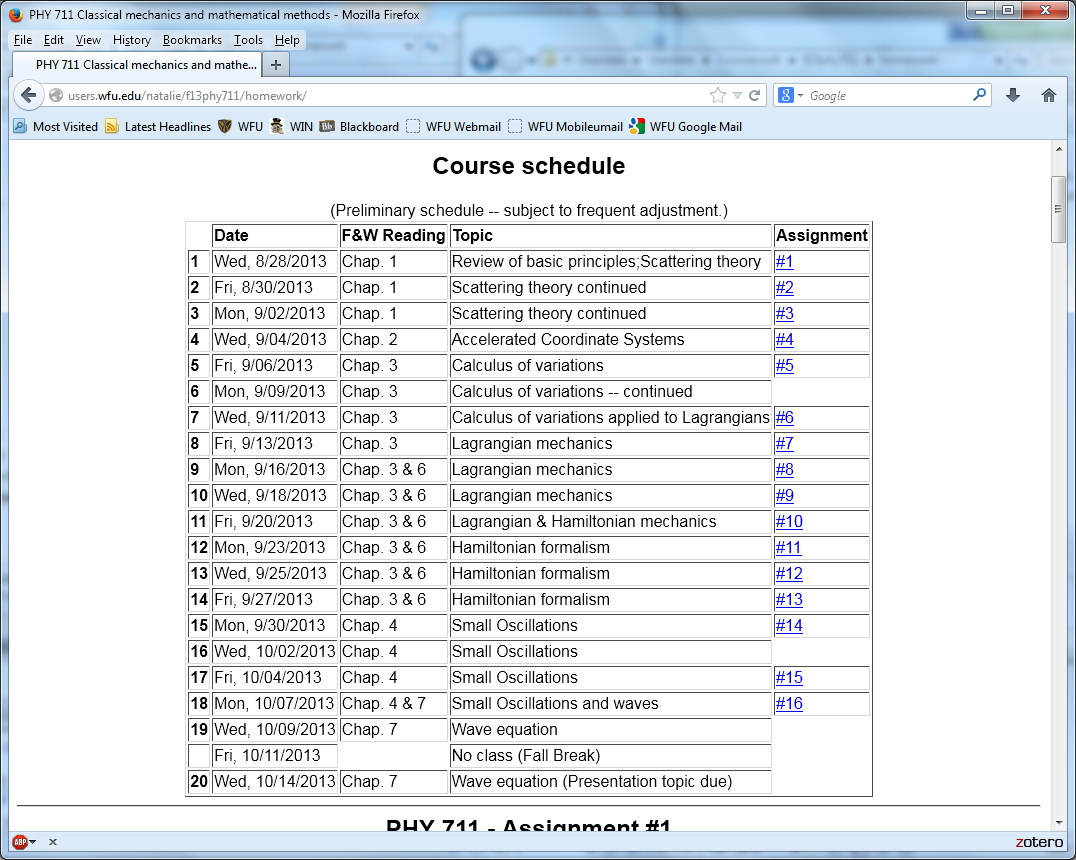 10/09/2013
PHY 711  Fall 2013 -- Lecture 19
2
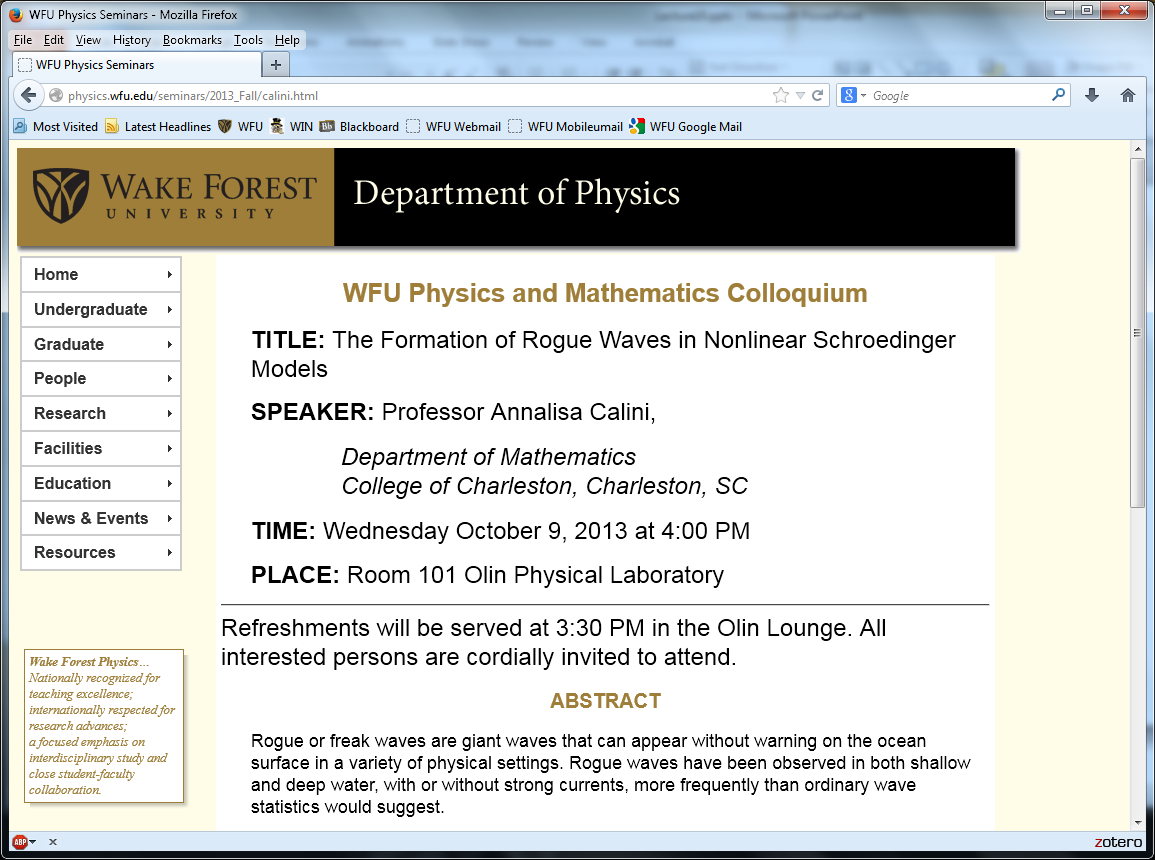 10/09/2013
PHY 711  Fall 2013 -- Lecture 19
3
10/09/2013
PHY 711  Fall 2013 -- Lecture 19
4
10/09/2013
PHY 711  Fall 2013 -- Lecture 19
5
10/09/2013
PHY 711  Fall 2013 -- Lecture 19
6
10/09/2013
PHY 711  Fall 2013 -- Lecture 19
7
10/09/2013
PHY 711  Fall 2013 -- Lecture 19
8
The wave equation and its solutions
More general discussion of Sturm-Liouville equation solution methods --
10/09/2013
PHY 711  Fall 2013 -- Lecture 19
9